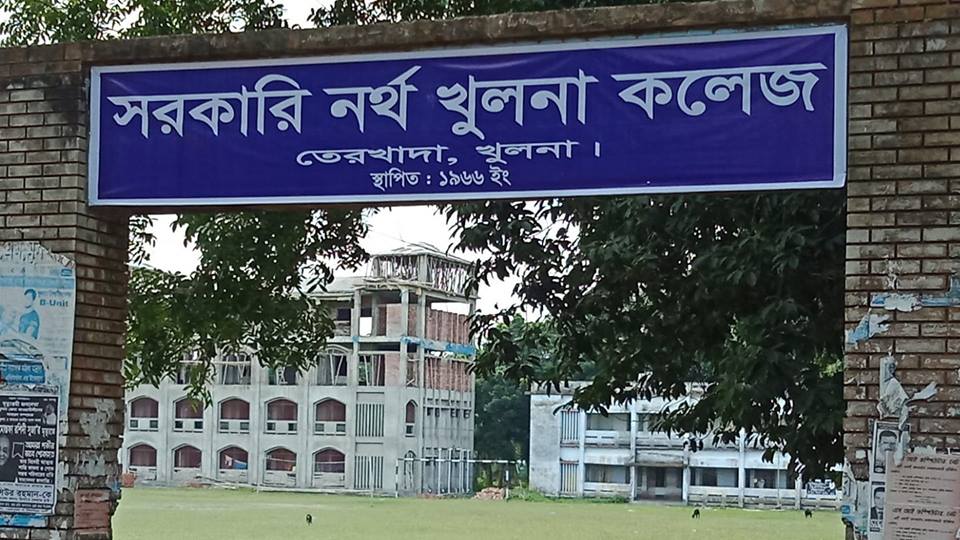 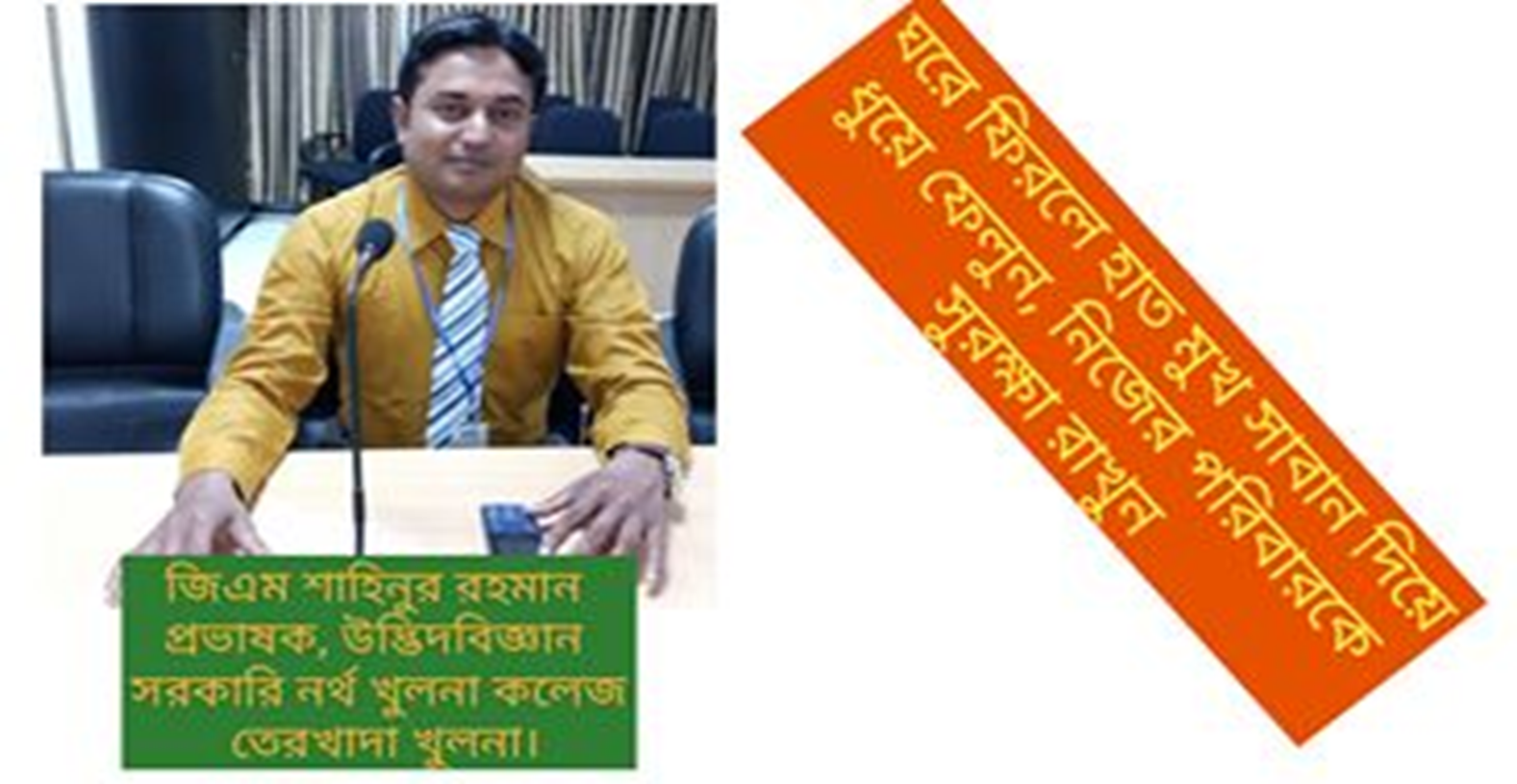 শ্রেণি পরিচিতি
শ্রেণি—           একাদশ
 অধ্যায়—         দশম(উদ্ভিদ প্রজনন) 
 পাঠ শিরোনাম: পুংগ্যামিটোফাইটের বিকাশ
স্বাগতম
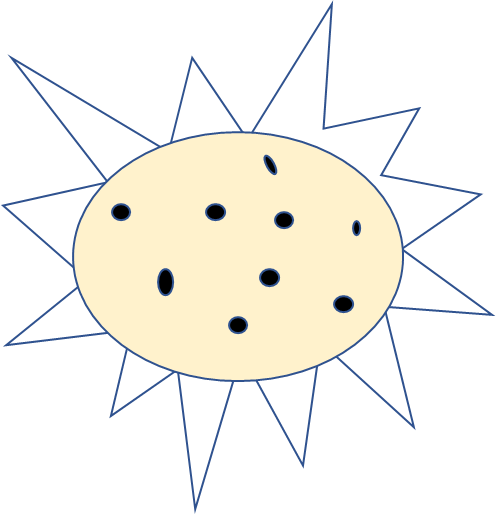 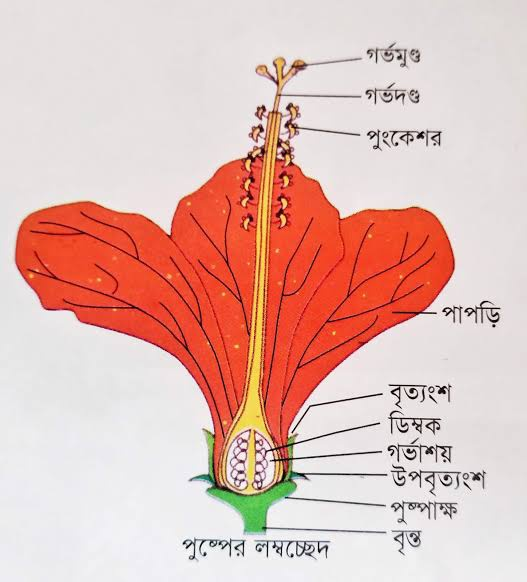 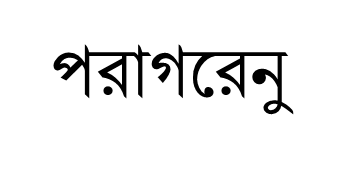 গোলাকার
ডিম্বাকার
ত্রিভুজাকার
এককোষী
এক নিউক্লিয়াস বিশিষ্ট
হ্যাপ্লয়েড ( n )
পরাগরেনু
এক্সাইন
ইনটাইন
জনন নিউক্লিয়াস
নালিকা  নিউক্লিয়াস
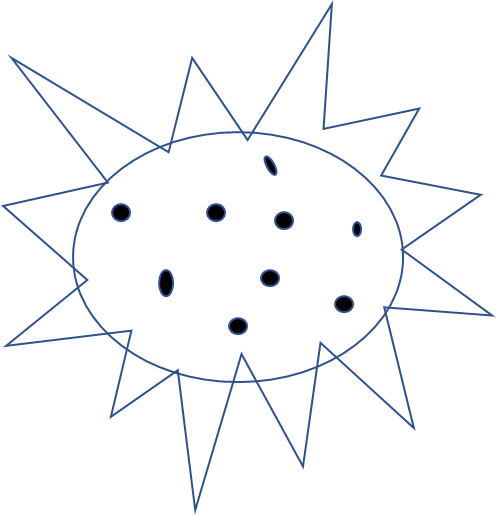 মাইটোসিস
জনন ছিদ্র
পরাগরেণুর বিভাজন
জনন  নিউক্লিয়াস
নালিকা নিউক্লিয়াস
পরাগ নালিকা
পুংগ্যামিট
   ( শুক্রানু )
নালিকা নিউক্লিয়াস
পুংগ্যামিটোফাইট
এগুলোর সমন্বয়ে
পরাগরেণু,
পুংগ্যামিট,
নালিকা নিউক্লিয়াস,
জনন  নিউক্লিয়াস,
পরাগনালিকা,
গঠিত হলো পুংগ্যামিটোফাইট,
যা অত্যন্ত ক্ষুদ্র এবং স্পোরোফাইটের উপর নির্ভরশীল।
মূল্যায়ণ
১।পরাগরেণুর বাইরের স্তরের নাম কী?
২।পরাগরেণু কয় নিউক্লিয়াস বিশিষ্ট?
৩।পরাগরেণুর বিভাজন কোন প্রক্রিয়ায় ঘটে-
৪।জনন নিউক্লিয়াসটি বিভাজিত হয়ে কতটি 
শুক্রানু সৃষ্টি করে-
৫।পুংগ্যামিটোফাইট এর উপাদান গুলো কী কী ?
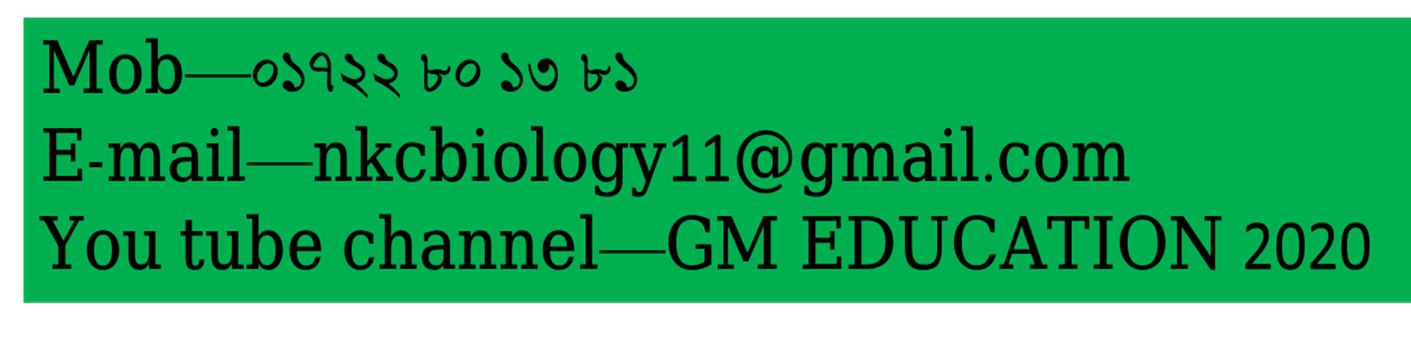 সবাইকে ধন্যবাদ